Ruta de mejora
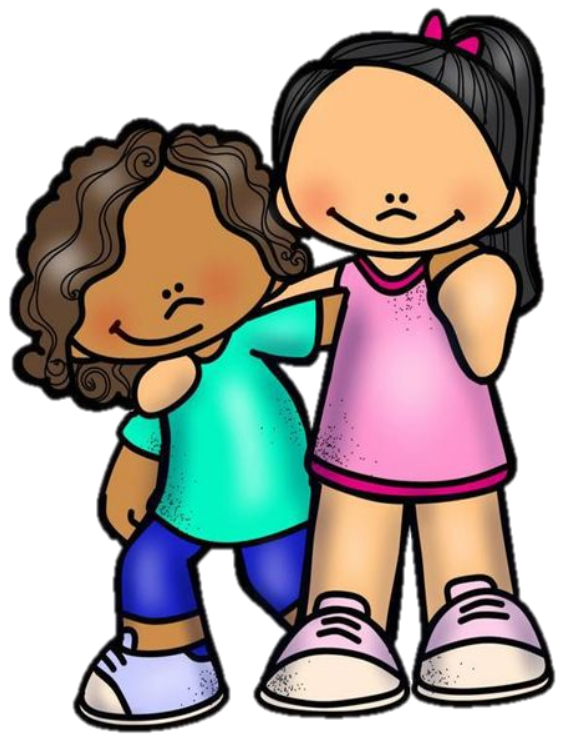 Jardin de Niños 
“EUROPA” .
Cuestionamientos
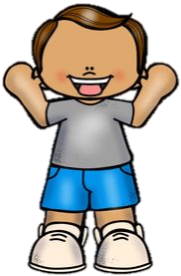 ¿Qué es un CTE? 
Son reuniones de educación básica (preescolar, primaria y secundaria) que se realizan previo al inicio del ciclo escolar, así como el último viernes de cada mes. 

¿Qué se hace en un CTE?
Plantear y ejecutar decisiones comunes dirigidas a abordar problemáticas, logros académicos y necesidades pedagógicas de las y los alumnos. Con el fin de analizar, compartir puntos de vista, estrategias, materiales y lecturas.
 
¿Cuándo se realizan CTE y por qué crees que sea así? 
Al inicio del ciclo escolar y el último viernes de cada mes, para poder ir midiendo los avances, logros o dificultades.
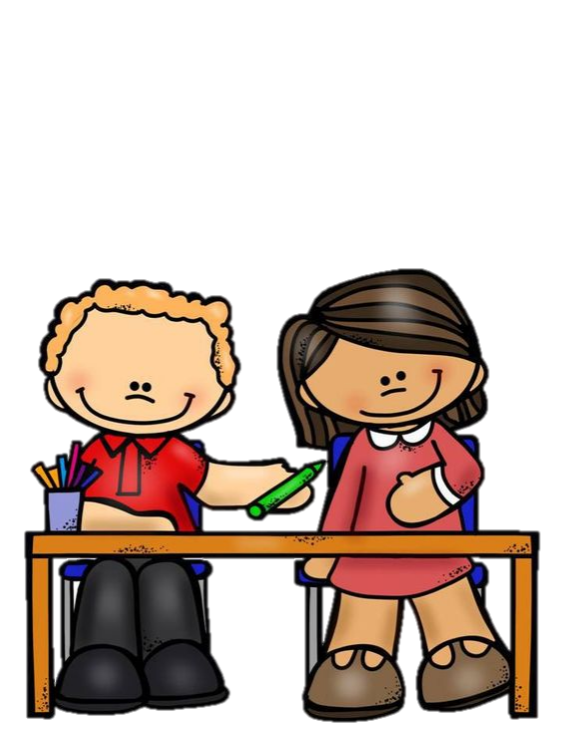 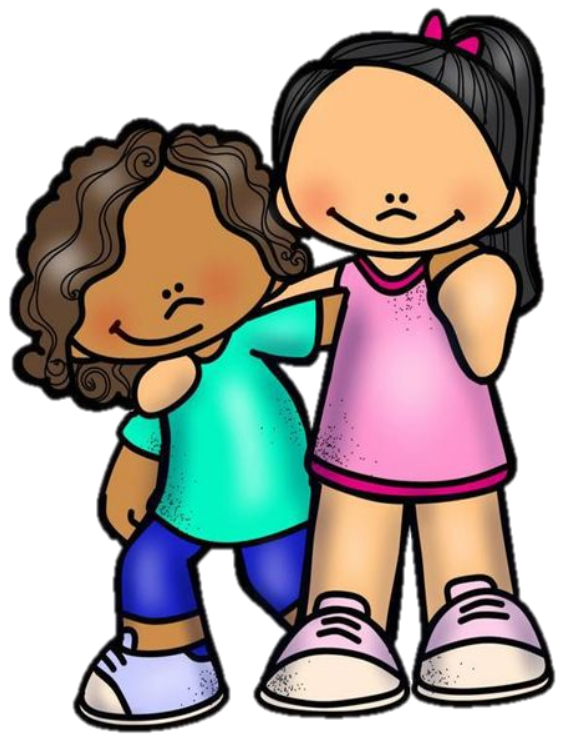 4. ¿Cuántos CTE hay en un ciclo escolar? 
8 sesiones

5. ¿De qué manera ha sido tu participación en los CTE?
Activa, compartiendo ideas y estrategias sobre control de grupos, aplicadas dentro del aula de clases. 

6. ¿Cuál crees que sea la importancia de los CTE?
La socialización, reflexión, toma de decisiones y el compartir experiencias y estrategias.
Ruta de mejora
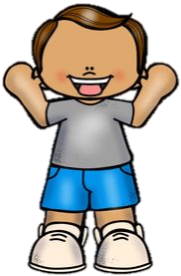 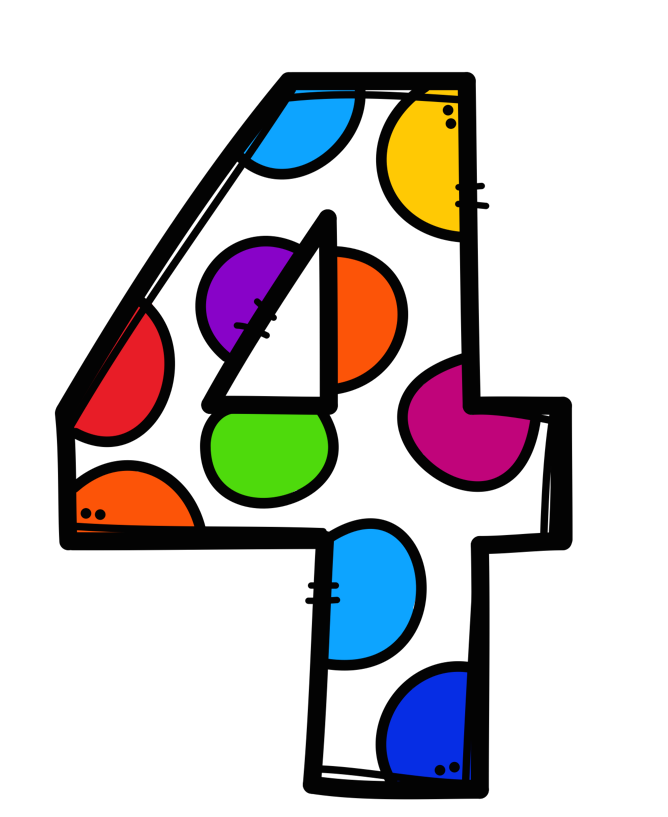 Mejora de los aprendizajes 

Problema: Fortalecer y consolidar en los niños conocimientos y habilidades, lectura, escritura, pensamiento matemático ,ya que a través del instrumento  de evaluación diagnóstico, rescatamos mayor dificultad en estos aspectos.  

Objetivo: Promover en los alumnos aprendizaje de oralidad y escritura que fortalezcan y consoliden habilidades en la conversación, descripción, explicación, escritura, empleo de acervos para alcanzar el perfil de egreso. 
-Mejorar significativamente conocimientos,habilidades en pensamiento matemático en el organizador curricular 2 número, resolución de problemas a través del conteo para alcanzar el perfil de egreso.
-Utilizar de manera habitual el uso de la biblioteca ,como el acervo con el que se cuentan.

Meta: 1 Que el 100% de los alumnos fortalezcan y consoliden los aprendizajes en oralidad. 
2 Que el 100% de los alumnos fortalezcan y amplíen sus aprendizajes respecto al número, algebra y variación durante el ciclo escolar.
3 Que el 100% de la comunidad educativa utilice la biblioteca , como un medio que permita  acercarnos a conocer y despertar el interés por leer y escribir durante el ciclo escolar
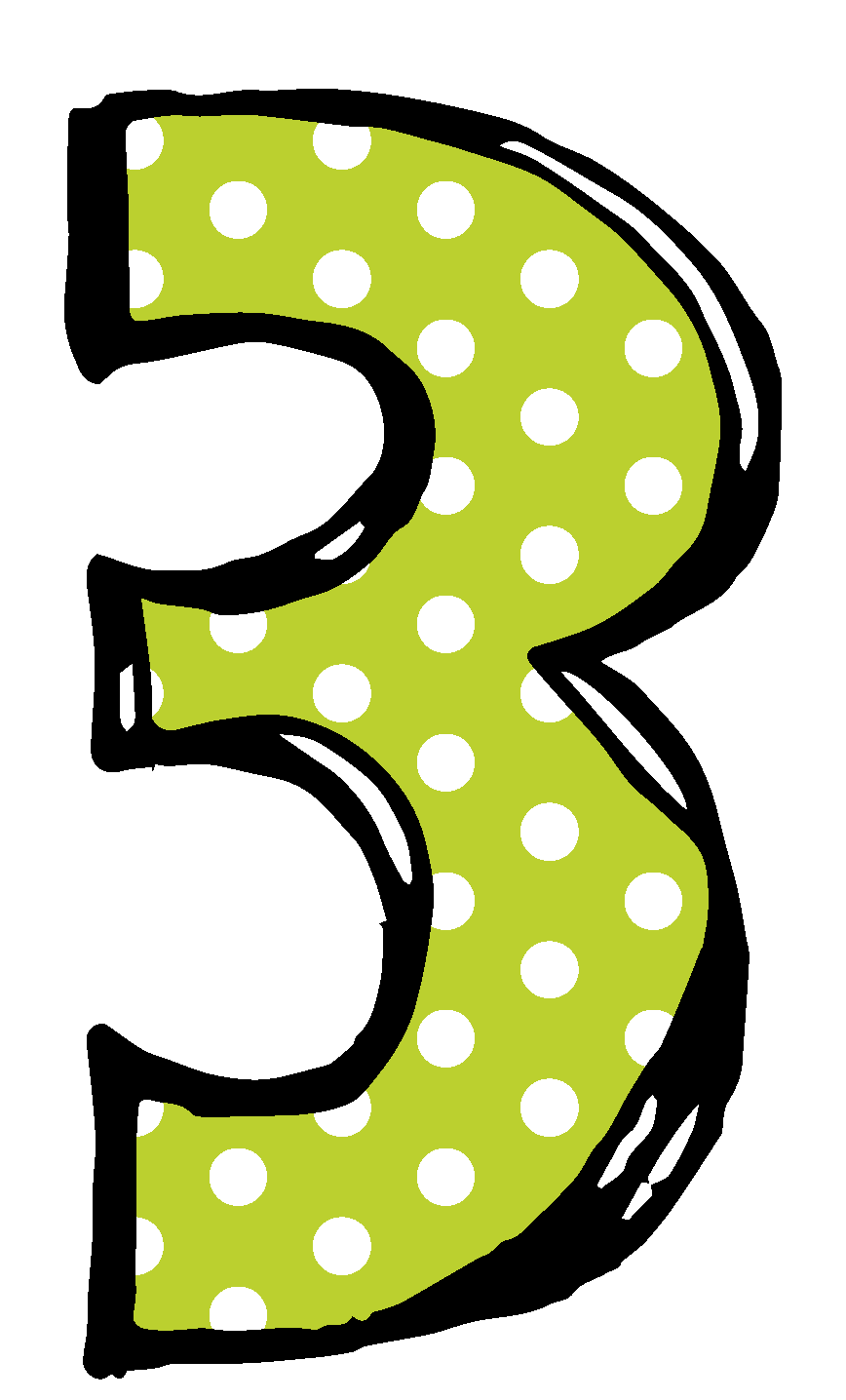 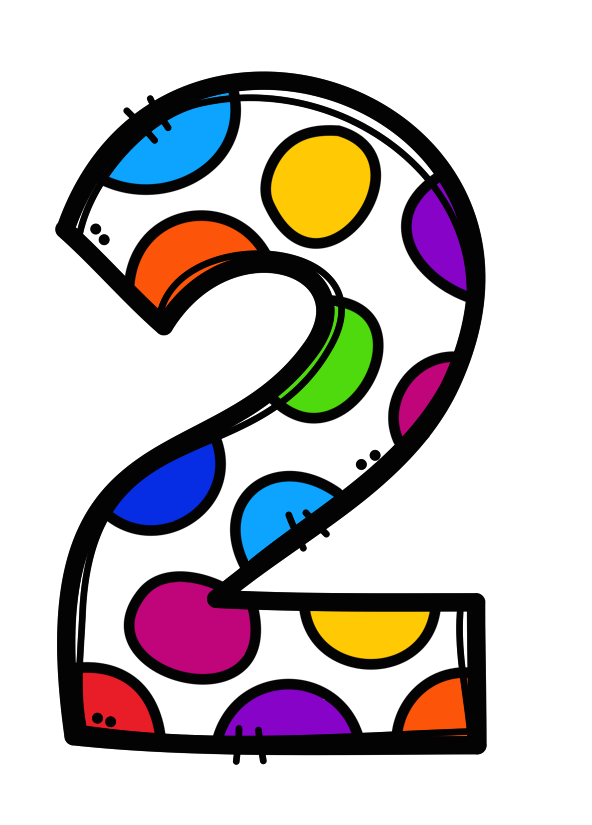 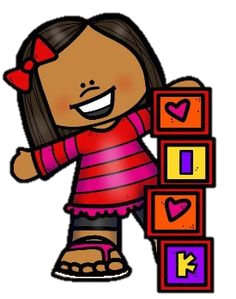 Normalidad mínima escolar

Problema: No se aprovechan los materiales educativos en su totalidad.

Objetivo: Utilizar los materiales educativos con los que cuenta la escuela. materiales mi album de 3° Ficheros etc , libros de la familia , así como los libros literarios e informativos de los niños para reforzar los procesos.

Meta: Que el 100% de los materiales educativos con los que ha sido dotada la escuela sean incluidos en las planeaciones de trabajo mencionando la actividad que desarrollará con sus alumnos , esto durante el ciclo escolar.
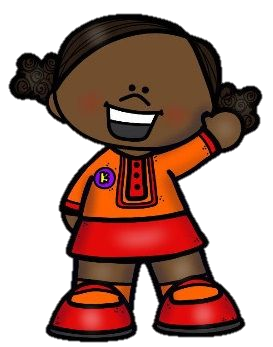 Atención al ausentismo escolar 

Problema: Identificar oportunamente a los alumnos que presentan dificultades (asistencia,mejora de los aprendizajes , convivencia,riesgo abandono escolar) ya que aunque en nuestro plantel son pocos o casi nulos , es una manera preventiva de atenderlos.
Objetivo: implementar estrategias  que brindan apoyo a los alumnos que faltan constantemente a la escuela y están en riesgo de abandonarla para brindarles oportunidades de mejorar el logro de aprendizajes.

Meta: Que el 100% de los alumnos detectados con ausentismo educativo logren mejorar su logro educativo y eficiencia terminal.
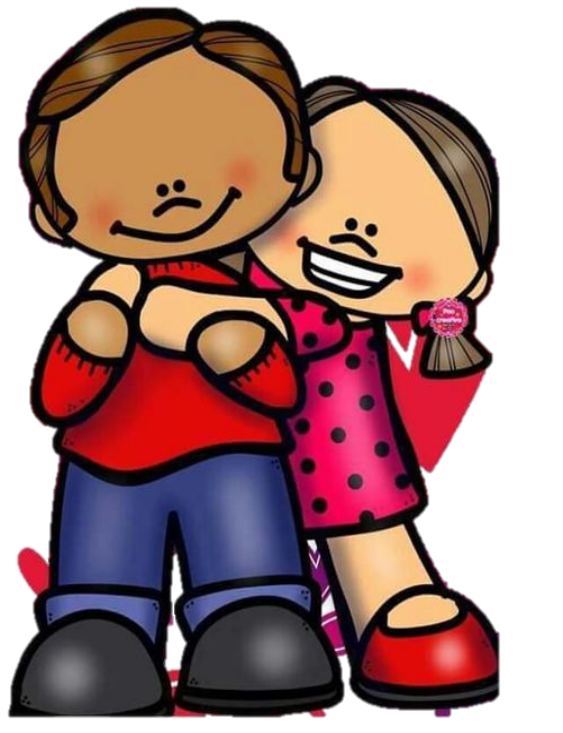 Convivencia escolar 

Problema: Para finalizar el ciclo escolar 2017-2018 , se presentaron ciertas incidencias con los niños  que mostraban conductas agresivas , y que dañaron el resto de la población escolar , provocando molestias entre los padres maestros y los propios niños.

Objetivo: Que los alumnos logren relaciones asertivas con sus iguales y demás agentes educativos para generar un ambiente de convivencia sana , pacífica y segura en su entorno escolar  y familiar.

Meta: Que el 100% de los alumnos convivan con respeto y tolerancia resolviendo sus conflictos de una convivencia sana y pacífica y en ambientes agradables durante el ciclo escolar
Otras prioridades a considerar 

Problema: Mantenimiento del plantel. 

Objetivo: Identificar las necesidades y materiales que necesitan remozamiento. 

Meta: Cubrir  el 100% las necesidades que presenta el plantel , para mejora de los espacios de los alumnos
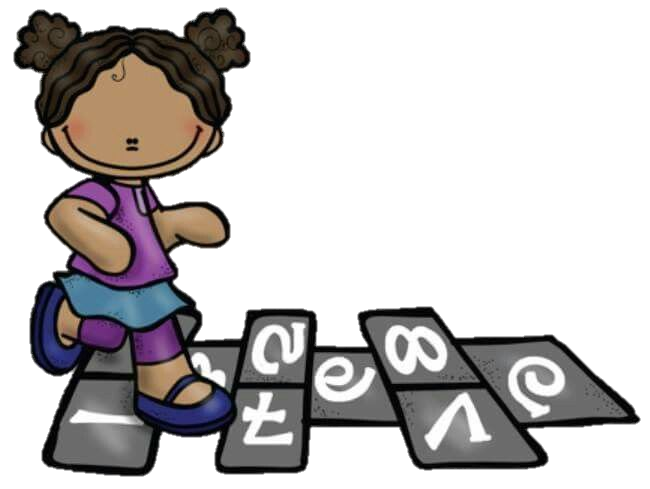 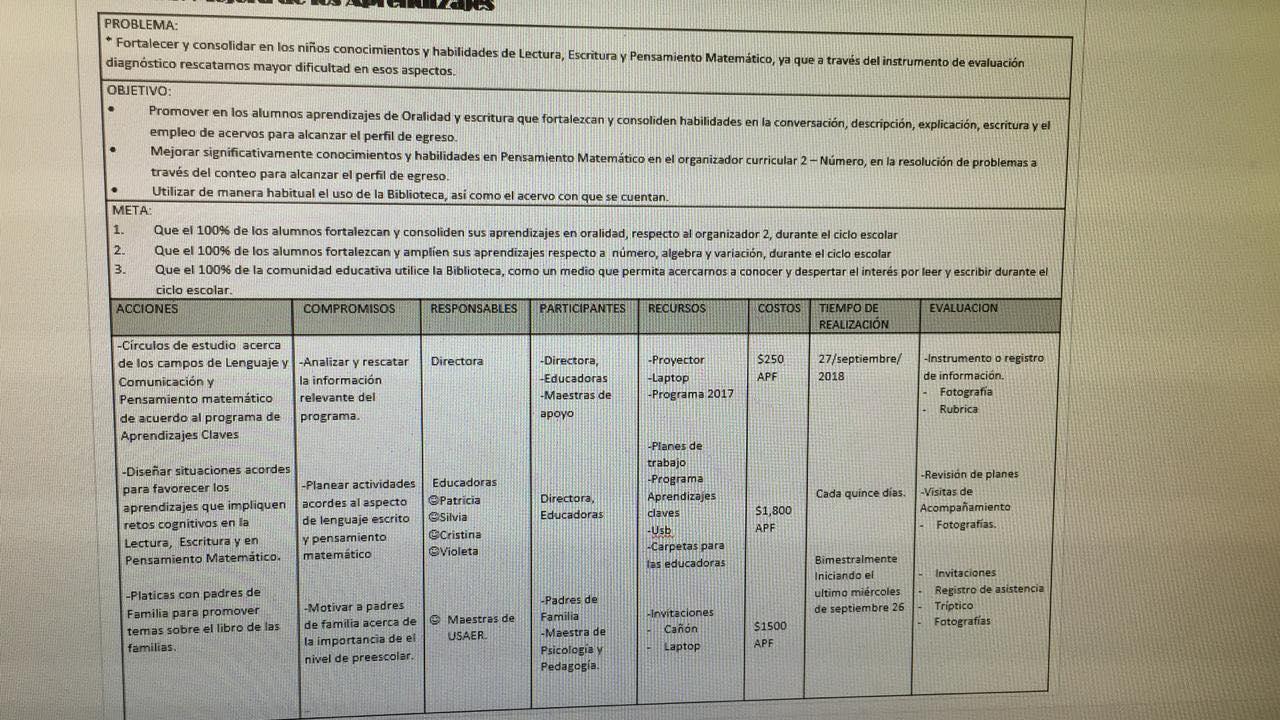 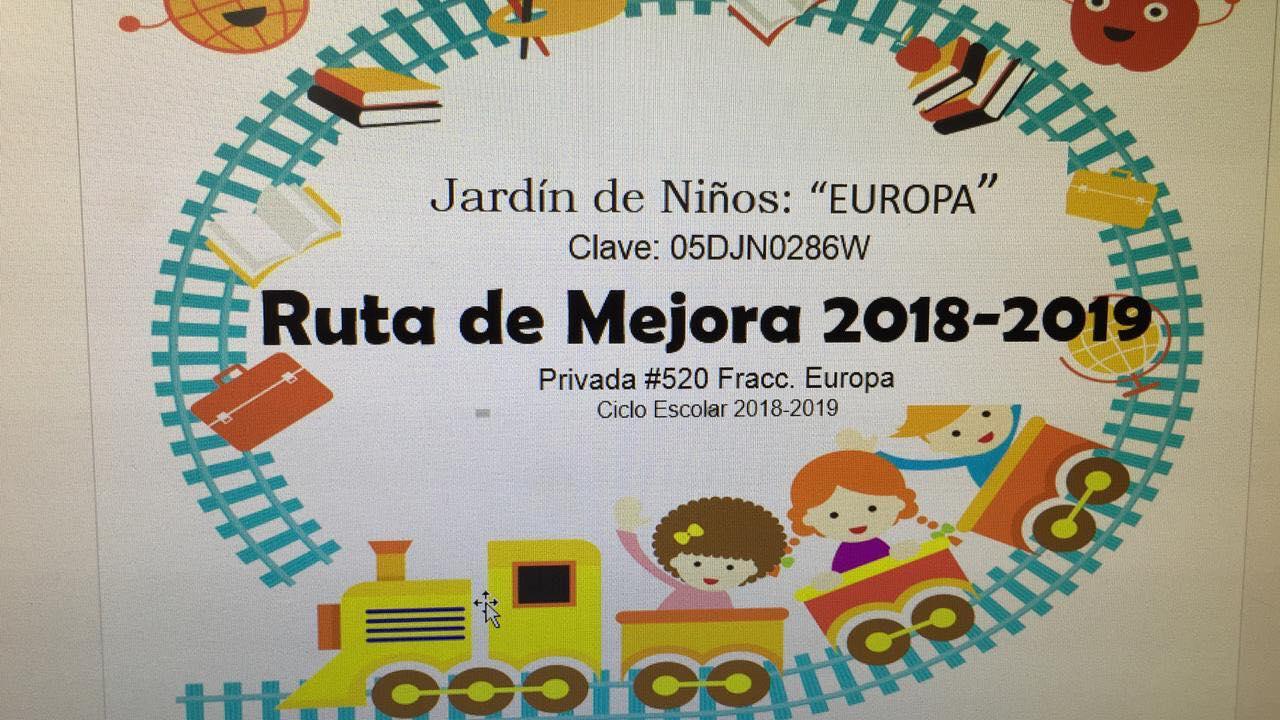 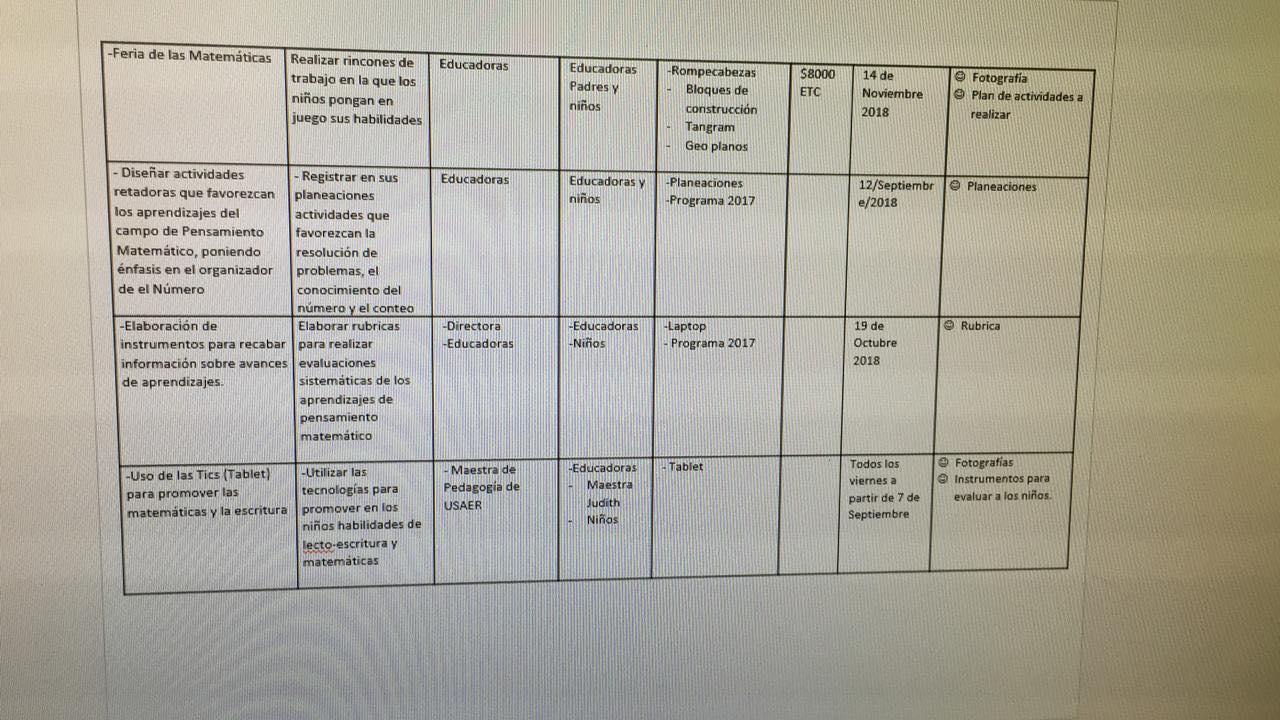 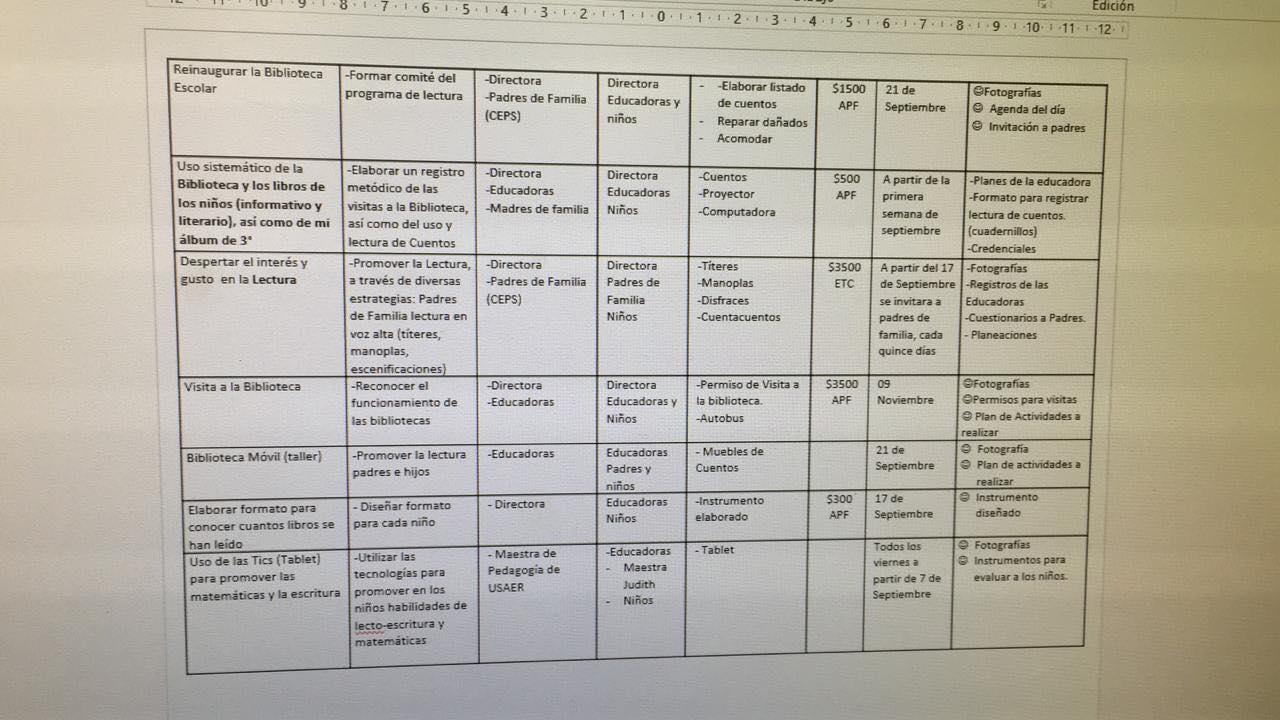 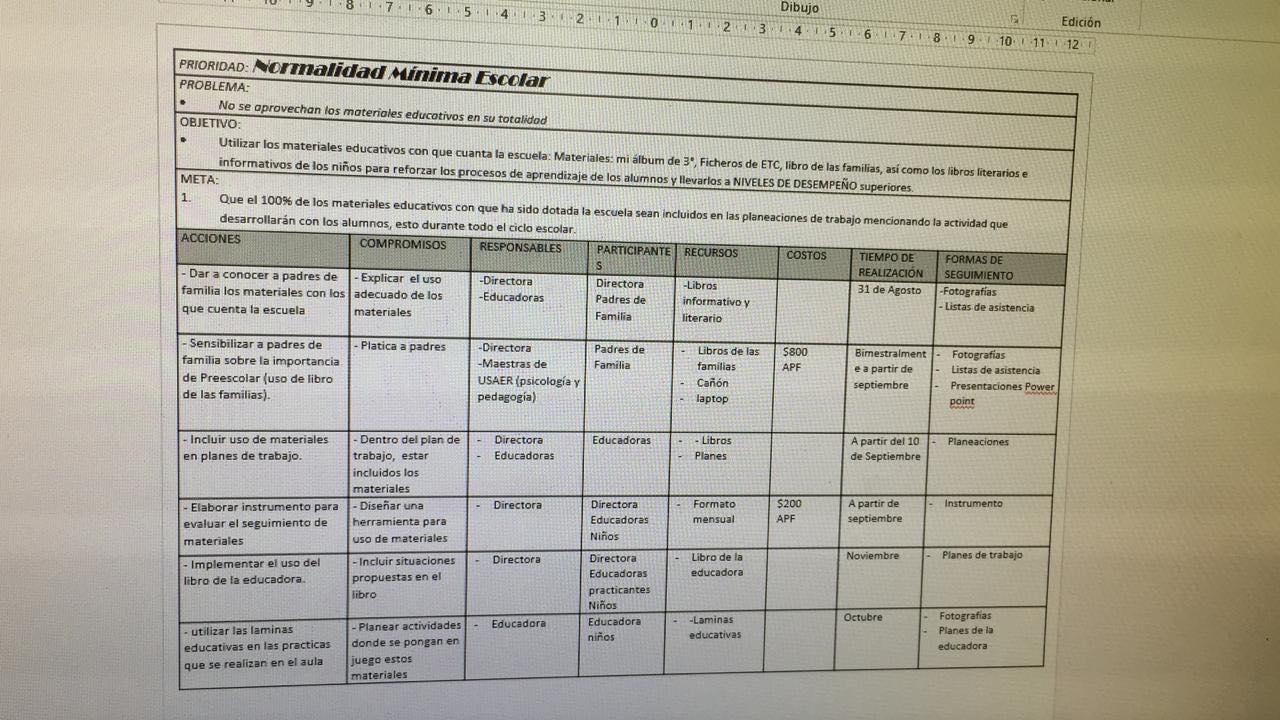 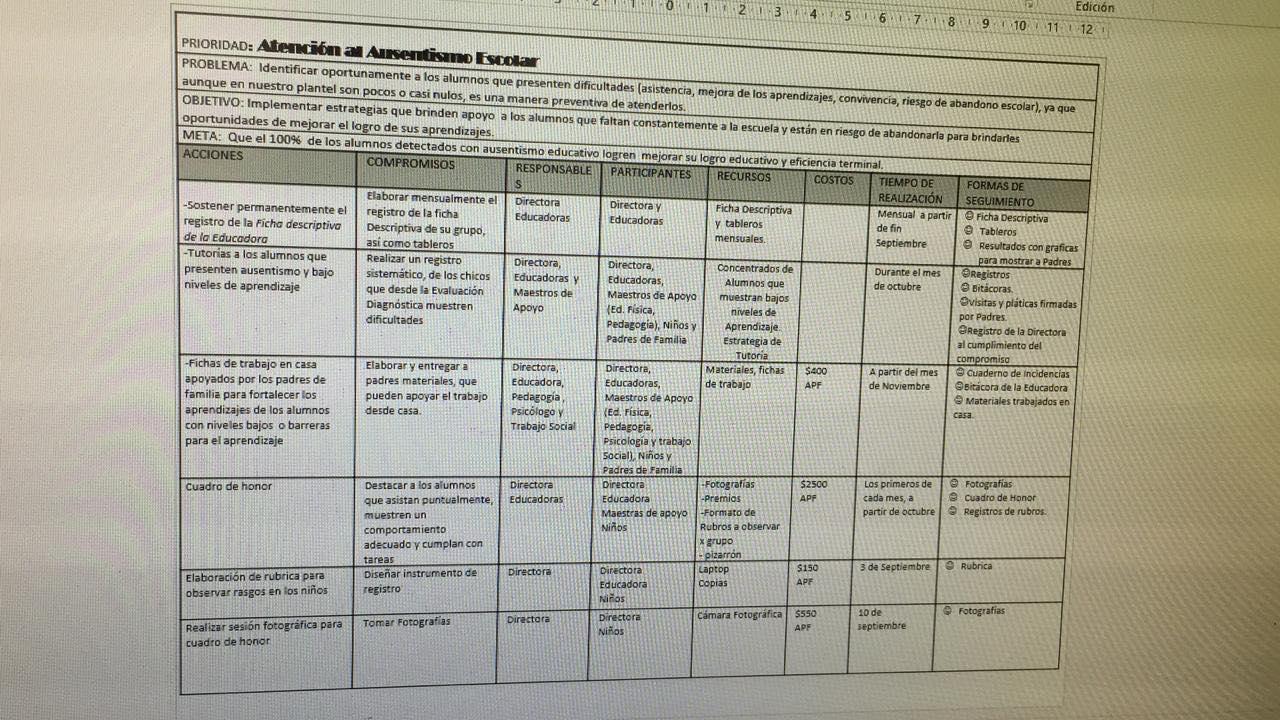 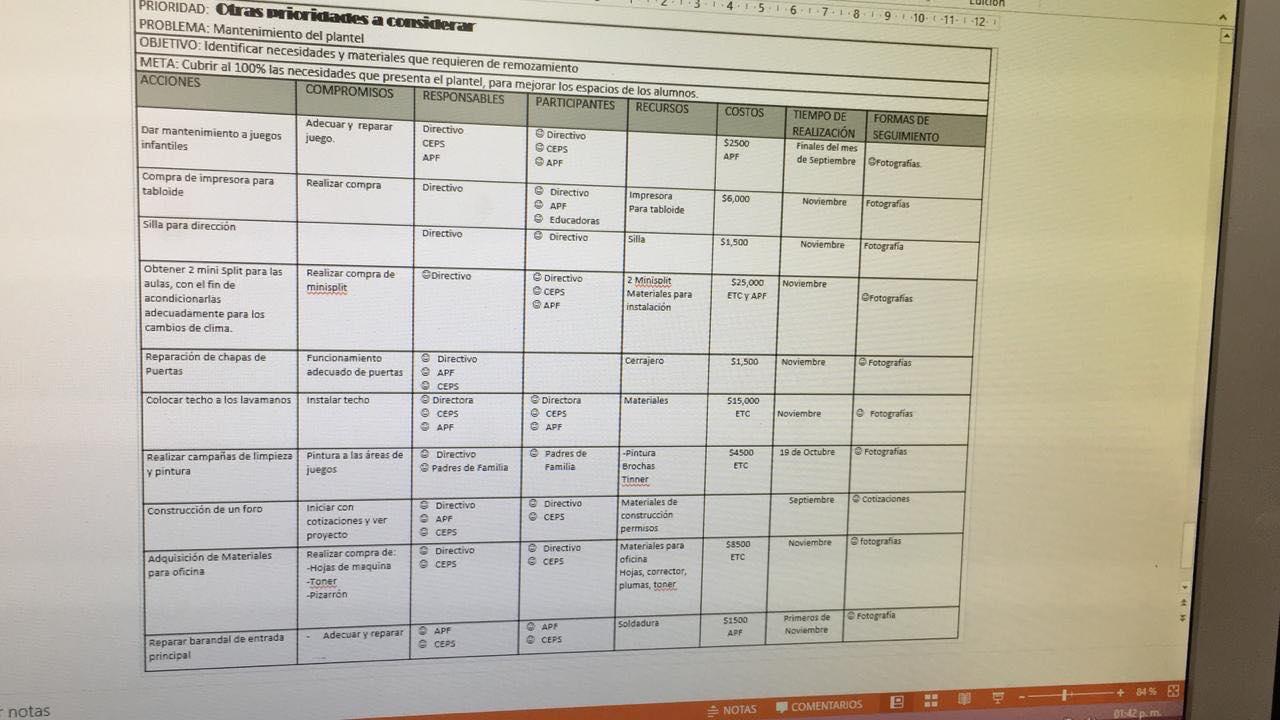 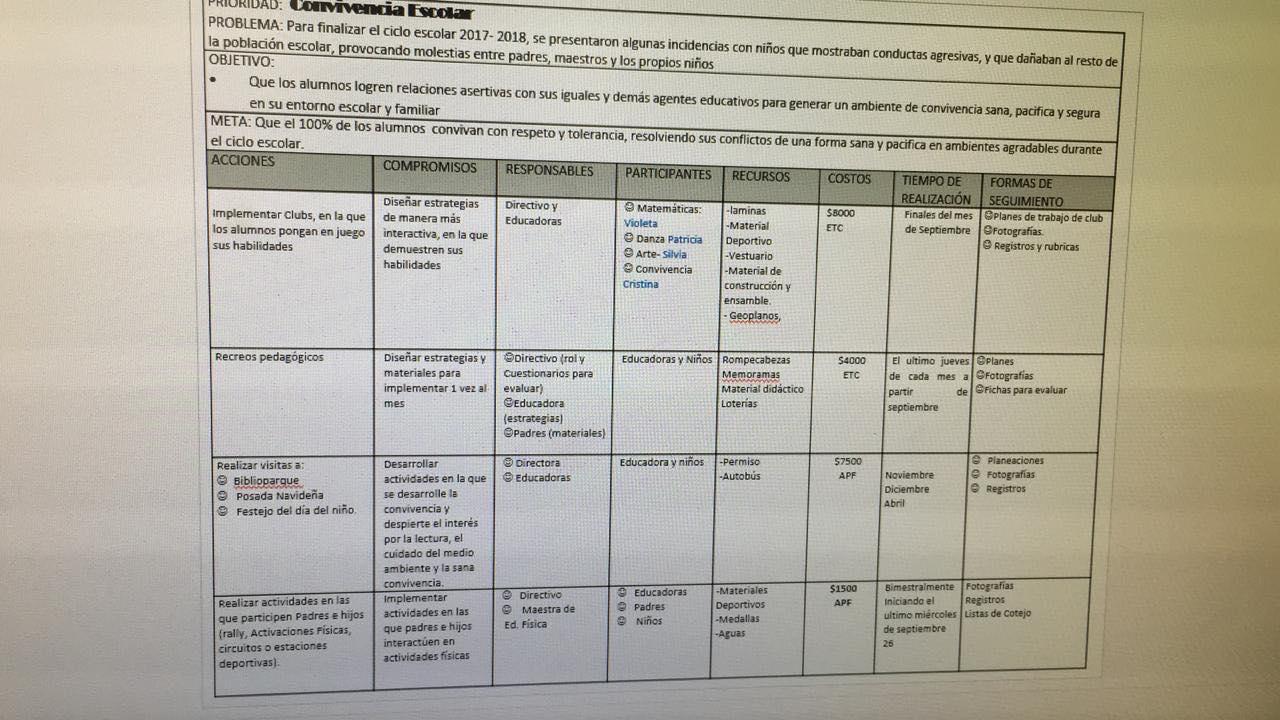 Participación educadoras practicantes
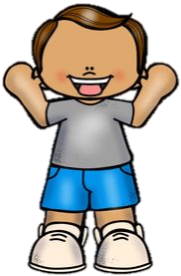 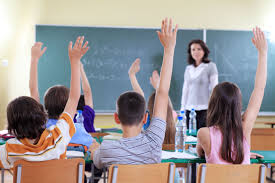 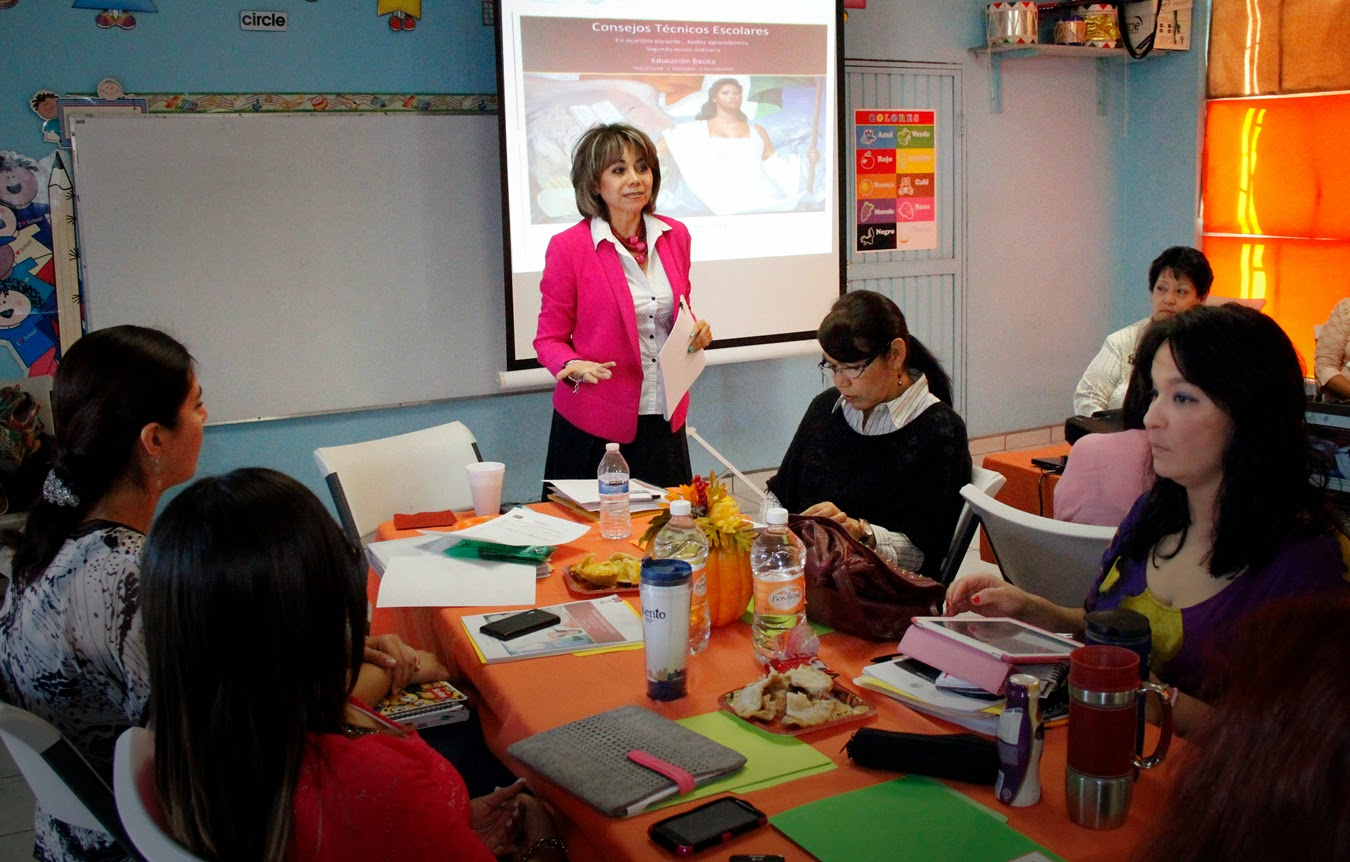 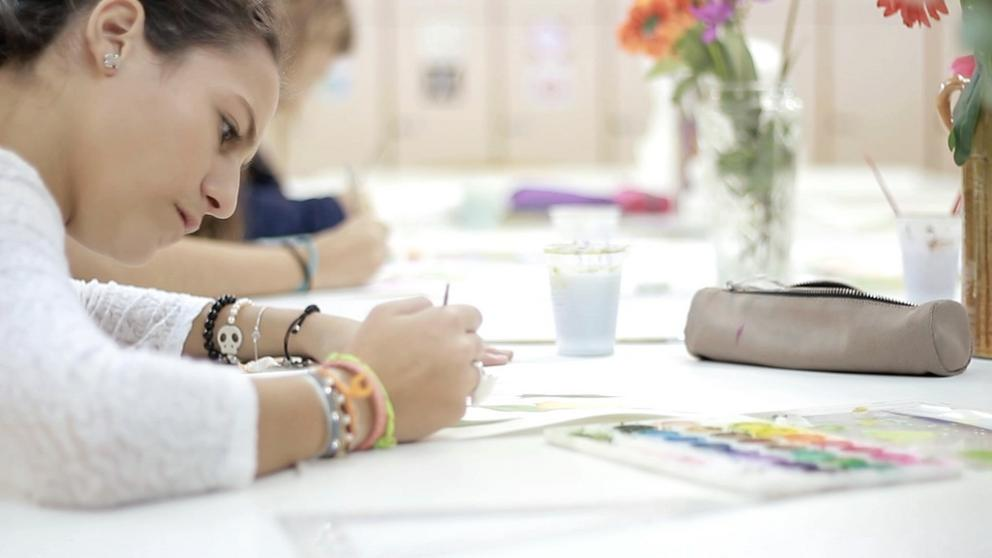 Participación Activa
Compartir experiencias
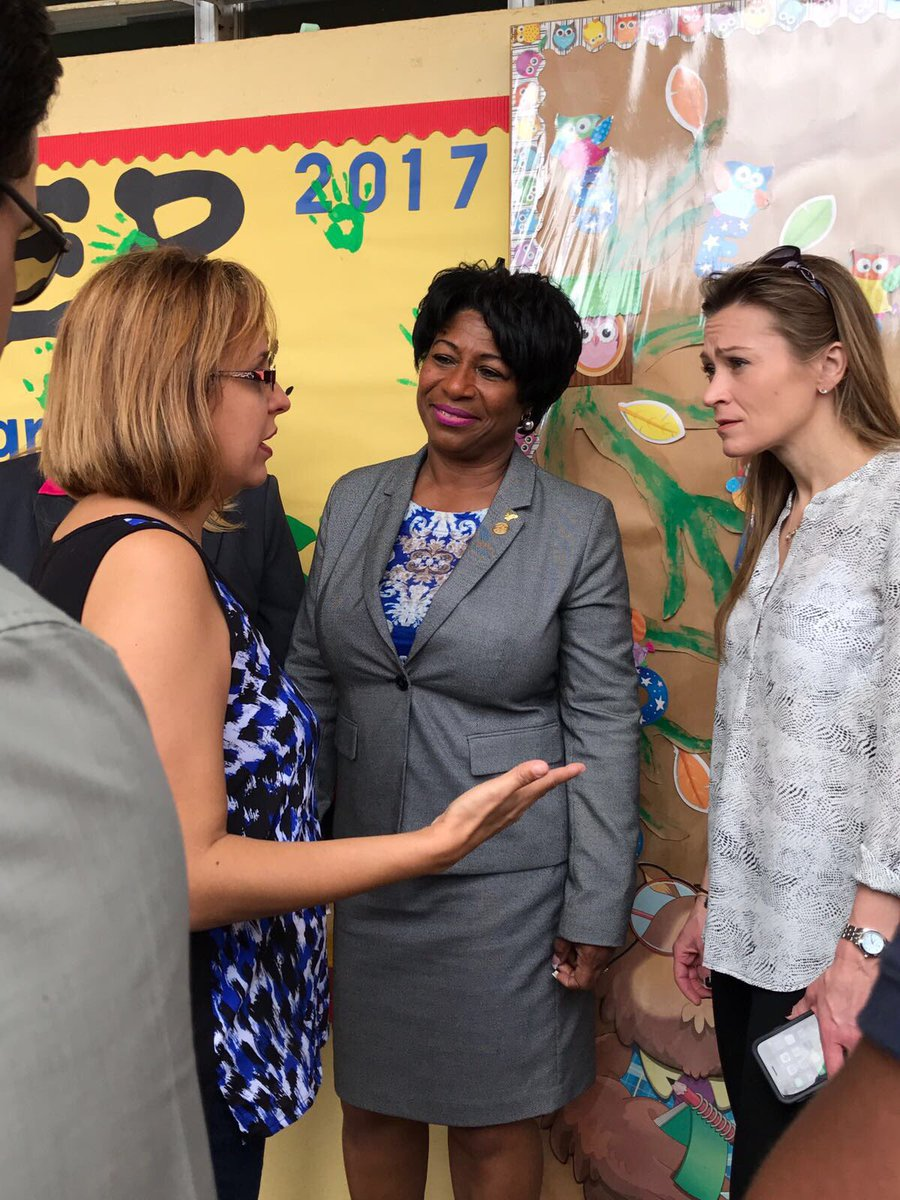 Tomando apuntes
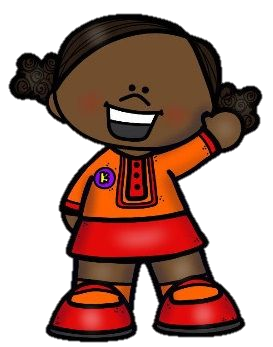 Escuchar